What is Cancer?
CANCER
Cancer is a class of diseases characterized by out-of-control cell growth.
(medical term: malignant neoplasm) is a class of diseases in which a group of cells display uncontrolled growth (division beyond the normal limits), invasion (intrusion on and destruction of adjacent tissues), and sometimes metastasis (spread to other locations in the body via lymph or blood).
Cancer harms the body when damaged cells divide uncontrollably to form lumps or masses of tissue called tumors (except in the case of leukemia where cancer prohibits normal blood function by abnormal cell division in the blood stream). Tumors can grow and interfere with the digestive, nervous, and circulatory systems, and they can release hormones that alter body function. Tumors that stay in one spot and demonstrate limited growth are generally considered to be benign.
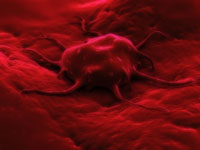 More dangerous, or malignant, tumors form when two things occur: 
1. A cancerous cell manages to move throughout the body using the blood or lymph systems, destroying healthy tissue in a process called invasion
2. That cell manages to divide and grow, making new blood vessels to feed itself in a process called angiogenesis.
When a tumor successfully spreads to other parts of the body and grows, invading and destroying other healthy tissues, it is said to have metastasized. This process itself is called metastasis, and the result is a serious condition that is very difficult to treat.
What causes cancer?
Cancer is ultimately the result of cells that uncontrollably grow and do not die. Normal cells in the body follow an orderly path of growth, division, and death. Programmed cell death is called apoptosis, and when this process breaks down, cancer begins to form. Unlike regular cells, cancer cells do not experience programmatic death and instead continue to grow and divide. This leads to a mass of abnormal cells that grows out of control.
Cancers are caused by abnormalities in the genetic material of the transformed cells. These abnormalities may be due to the effects of carcinogens, such as tobacco smoke, radiation, chemicals, or infectious agents. Other cancer-promoting genetic abnormalities may randomly occur through errors in DNA replication, or are inherited, and thus present in all cells from birth. The heritability of cancers is usually affected by complex interactions between carcinogens and the host's genome.
Genes - the DNA type
Cells can experience uncontrolled growth if there are damages or mutations to DNA, and therefore, damage to the genes involved in cell division. Four key types of gene are responsible for the cell division process: oncogenes tell cells when to divide, tumor suppressor genes tell cells when not to divide, suicide genes control apoptosis and tell the cell to kill itself if something goes wrong, and DNA-repair genes instruct a cell to repair damaged DNA.

Cancer occurs when a cell's gene mutations make the cell unable to correct DNA damage and unable to commit suicide. Similarly, cancer is a result of mutations that inhibit oncogene and tumor suppressor gene function, leading to uncontrollable cell growth.
Carcinogens
Carcinogens are a class of substances that are directly responsible for damaging DNA, promoting or aiding cancer. Tobacco, asbestos, arsenic, radiation such as gamma and x-rays, the sun, and compounds in car exhaust fumes are all examples of carcinogens. When our bodies are exposed to carcinogens, free radicals are formed that try to steal electrons from other molecules in the body. Theses free radicals damage cells and affect their ability to function normally.
Genes - the family type
Cancer can be the result of a genetic predisposition that is inherited from family members. It is possible to be born with certain genetic mutations or a fault in a gene that makes one statistically more likely to develop cancer later in life.
Ionizing radiation
Sources of ionizing radiation, such as radon gas, can cause cancer. Prolonged exposure to ultraviolet radiation from the sun can lead to melanoma and other skin malignancies. It is estimated that 2% of future cancers will be due to current CT scans.
Non-ionizing radio frequency radiation from mobile phones and other similar RF sources has also been proposed as a cause of cancer, but there is currently little established evidence of such a link.
Infection
Some cancers can be caused by infection. This is especially true in animals such as birds, but also in humans, with viruses responsible for up to 20% of human cancers worldwide. These include human papillomavirus (cervical carcinoma), human polyomaviruses (mesothelioma, brain tumors), Epstein-Barr virus (B-cell lymphoproliferative disease and nasopharyngeal carcinoma), Kaposi's sarcoma herpesvirus (Kaposi's Sarcoma and primary effusion lymphomas), hepatitis B and hepatitis C viruses (hepatocellular carcinoma), Human T-cell leukemia virus-1 (T-cell leukemias), and Helicobacter pylori (gastric carcinoma).
Hormonal imbalances
Some hormones can act in a similar manner to non-mutagenic carcinogens in that they may stimulate excessive cell growth.
Immune system dysfunction
HIV is associated with a number of malignancies, including Kaposi's sarcoma, non-Hodgkin's lymphoma, and HPV-associated malignancies such as anal cancer and cervical cancer. AIDS-defining illnesses have long included these diagnoses. The increased incidence of malignancies in HIV patients points to the breakdown of immune surveillance as a possible etiology of cancer. Certain other immune deficiency states (e.g. common variable immunodeficiency and IgA deficiency) are also associated with increased risk of malignancy.
Other medical factors
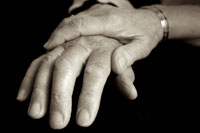 As we age, there is an increase in the number of possible cancer-causing mutations in our DNA. This makes age an important risk factor for cancer. Several viruses have also been linked to cancer such as: human papillomavirus (a cause of cervical cancer), hepatitis B and C (causes of liver cancer), and Epstein-Barr virus (a cause of some childhood cancers). Human immunodeficiency virus (HIV) - and anything else that suppresses or weakens the immune system - inhibits the body's ability to fight infections and increases the chance of developing cancer.
What are the symptoms of cancer?
Roughly, cancer symptoms can be divided into three groups:
Local symptoms: unusual lumps or swelling (tumor), hemorrhage (bleeding), pain and/or ulceration. Compression of surrounding tissues may cause symptoms such as jaundice (yellowing the eyes and skin).
Symptoms of metastasis (spreading): enlarged lymph nodes, cough and hemoptysis, hepatomegaly (enlarged liver), bone pain, fracture of affected bones and neurological symptoms. Although advanced cancer may cause pain, it is often not the first symptom.
Systemic symptoms: weight loss, poor appetite, fatigue and cachexia (wasting), excessive sweating (night sweats), anemia and specific paraneoplastic phenomena, i.e. specific conditions that are due to an active cancer, such as thrombosis or hormonal changes.
Every symptom in the above list can be caused by a variety of conditions (a list of which is referred to as the differential diagnosis). Cancer may be a common or uncommon cause of each item.
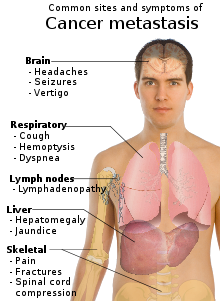 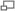 Pathophysiology
How is cancer classified?
There are five broad groups that are used to classify cancer. 
Carcinomas are characterized by cells that cover internal and external parts of the body such as lung, breast, and colon cancer.
Sarcomas are characterized by cells that are located in bone, cartilage, fat, connective tissue, muscle, and other supportive tissues.
Lymphomas are cancers that begin in the lymph nodes and immune system tissues.
Leukemias are cancers that begin in the bone marrow and often accumulate in the bloodstream.
Adenomas are cancers that arise in the thyroid, the pituitary gland, the adrenal gland, and other glandular tissues.
Cancers are often referred to by terms that contain a prefix related to the cell type in which the cancer originated and a suffix such as -sarcoma, -carcinoma, or just -oma. Common prefixes include: 
Adeno- = gland
Chondro- = cartilage
Erythro- = red blood cell
Hemangio- = blood vessels
Hepato- = liver
Lipo- = fat
Lympho- = white blood cell
Melano- = pigment cell
Myelo- = bone marrow
Myo- = muscle
Osteo- = bone
Uro- = bladder
Retino- = eye
Neuro- = brain
Chest x-ray showing lung cancer in the left lung.
Typical macroscopic appearance of cancer. This invasive ductal carcinoma of the breast (pale area at the center) shows an oval tumor surrounded by spikes of whitish scar tissue in the surrounding yellow fatty tissue. The silhouette vaguely resembles a crab.
An invasive colorectal carcinoma (top center) in a colectomy specimen.
A squamous cell carcinoma (the whitish tumor) near the bronchi in a lung specimen.
A large invasive ductal carcinoma in a mastectomy specimen.
How is cancer diagnosed and staged?
Early detection of cancer can greatly improve the odds of successful treatment and survival. Physicians use information from symptoms and several other procedures to diagnose cancer. Imaging techniques such as X-rays, CT scans, MRI scans, PET scans, and ultrasound scans are used regularly in order to detect where a tumor is located and what organs may be affected by it. Doctors may also conduct an endoscopy, which is a procedure that uses a thin tube with a camera and light at one end, to look for abnormalities inside the body.
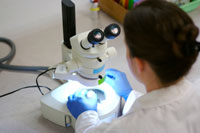 Extracting cancer cells and looking at them under a microscope is the only absolute way to diagnose cancer. This procedure is called a biopsy. Other types of molecular diagnostic tests are frequently employed as well. Physicians will analyze your body's sugars, fats, proteins, and DNA at the molecular level. For example, cancerous prostate cells release a higher level of a chemical called PSA (prostate-specific antigen) into the bloodstream that can be detected by a blood test. Molecular diagnostics, biopsies, and imaging techniques are all used together to diagnose cancer.
After a diagnosis is made, doctors find out how far the cancer has spread and determine the stage of the cancer. The stage determines which choices will be available for treatment and informs prognoses. The most common cancer staging method is called the TNM system. T (1-4) indicates the size and direct extent of the primary tumor, N (0-3) indicates the degree to which the cancer has spread to nearby lymph nodes, and M (0-1) indicates whether the cancer has metastasized to other organs in the body. A small tumor that has not spread to lymph nodes or distant organs may be staged as (T1, N0, M0), for example. 
	
	TNM descriptions then lead to a simpler categorization of stages, from 0 to 4, where lower numbers indicate that the cancer has spread less. While most Stage 1 tumors are curable, most Stage 4 tumors are inoperable or untreatable.
How is cancer treated?
Cancer treatment depends on the type of cancer, the stage of the cancer (how much it has spread), age, health status, and additional personal characteristics. There is no single treatment for cancer, and patients often receive a combination of therapies and palliative care. Treatments usually fall into one of the following categories: surgery, radiation, chemotherapy, immunotherapy, hormone therapy, or gene therapy.
Surgery
Surgery is the oldest known treatment for cancer. If a cancer has not metastasized, it is possible to completely cure a patient by surgically removing the cancer from the body. This is often seen in the removal of the prostate or a breast or testicle. After the disease has spread, however, it is nearly impossible to remove all of the cancer cells. Surgery may also be instrumental in helping to control symptoms such as bowel obstruction or spinal cord compression.
Radiation
Radiation treatment, also known as radiotherapy, destroys cancer by focusing high-energy rays on the cancer cells. This causes damage to the molecules that make up the cancer cells and leads them to commit suicide. Radiotherapy utilizes high-energy gamma-rays that are emitted from metals such as radium or high-energy x-rays that are created in a special machine. Early radiation treatments caused severe side-effects because the energy beams would damage normal, healthy tissue, but technologies have improved so that beams can be more accurately targeted. Radiotherapy is used as a standalone treatment to shrink a tumor or destroy cancer cells (including those associated with leukemia and lymphoma), and it is also used in combination with other cancer treatments.
Chemotherapy
Chemotherapy utilizes chemicals that interfere with the cell division process - damaging proteins or DNA - so that cancer cells will commit suicide. These treatments target any rapidly dividing cells (not necessarily just cancer cells), but normal cells usually can recover from any chemical-induced damage while cancer cells cannot. Chemotherapy is generally used to treat cancer that has spread or metastasized because the medicines travel throughout the entire body. It is a necessary treatment for some forms of leukemia and lymphoma. Chemotherapy treatment occurs in cycles so the body has time to heal between doses. However, there are still common side effects such as hair loss, nausea, fatigue, and vomiting. Combination therapies often include multiple types of chemotherapy or chemotherapy combined with other treatment options.
Classes of Chemotherapy Drugs
1.	Alkylating agents
1.	Action: create defects in tumor DNA
2.	Examples:  Nitrogen Mustard, Cisplatin
2.	Antimetabolites
1.	Action: similar to metabolites needed for vital cell processes
Counterfeit metabolites interfere with cell division
2.	Examples:  Methotrexate; 5 fluorouracil
3.	Toxic Effects: nausea, vomiting, stomatitis, diarrhea, alopecia, leukopenia
3.	Antitumor Antibiotics
1.	Action: interfere with DNA
2.	Examples:  Actinomycin D, Bleomycin
3.	Toxic Effect: damage to cardiac muscle
4.	Antimiotic agents
1.	Action: Prevent cell division 
2.	Examples:  Vincristine, Vinblastine
3.	Toxic Effects: affects neurotransmission, alopecia, bone marrow depression
5.	Hormone agonist 
1.	Action: large amounts of hormones upset the balance and alter the uptake of other hormones necessary for cell division
2.	Example: estrogen, progestin, androgen
6.	Hormone Antagonist
1.	Action: block hormones on hormone-binding tumors (breast, prostate, endometrium; cause tumor regression
Decreasing the amount of hormones can decrease the cancer growth rate
Does not cure, but increases survival rates
2.	Examples:  Tamoxifen (breast); Flutamide (prostate)
3.	Toxic  Effects: altered secondary sex characteristics
7. Hormone inhibitors
Aromatase inhibitors (Arimidex, Aromasin)
Prevents production of aromatase which is needed for estrogen production
Used in post menopausal women
Side effects
Masculinizing effects in women
Fluid retention
Immunotherapy
Immunotherapy aims to get the body's immune system to fight the tumor. Local immunotherapy injects a treatment into an affected area, for example, to cause inflammation that causes a tumor to shrink. Systemic immunotherapy treats the whole body by administering an agent such as the protein interferon alpha that can shrink tumors. Immunotherapy can also be considered non-specific if it improves cancer-fighting abilities by stimulating the entire immune system, and it can be considered targeted if the treatment specifically tells the immune system to destroy cancer cells. These therapies are relatively young, but researchers have had success with treatments that introduce antibodies to the body that inhibit the growth of breast cancer cells. Bone marrow transplantation (hematopoetic stem cell transplantation) can also be considered immunotherapy because the donor's immune cells will often attack the tumor or cancer cells that are present in the host.
Hormone therapy
Several cancers have been linked to some types of hormones, most notably breast and prostate cancer. Hormone therapy is designed to alter hormone production in the body so that cancer cells stop growing or are killed completely. Breast cancer hormone therapies often focus on reducing estrogen levels (a common drug for this is tamoxifen) and prostate cancer hormone therapies often focus on reducing testosterone levels. In addition, some leukemia and lymphoma cases can be treated with the hormone cortisone.
Gene therapy
The goal of gene therapy is to replace damaged genes with ones that work to address a root cause of cancer: damage to DNA. For example, researchers are trying to replace the damaged gene that signals cells to stop dividing (the p53 gene) with a copy of a working gene. Other gene-based therapies focus on further damaging cancer cell DNA to the point where the cell commits suicide. Gene therapy is a very young field and has not yet resulted in any successful treatments.
How can cancer be prevented?
Cancers that are closely linked to certain behaviors are the easiest to prevent. For example, choosing not to smoke tobacco or drink alcohol significantly lower the risk of several types of cancer - most notably lung, throat, mouth, and liver cancer. Even if you are a current tobacco user, quitting can still greatly reduce your chances of getting cancer. 
Skin cancer can be prevented by staying in the shade, protecting yourself with a hat and shirt when in the sun, and using sunscreen. Diet is also an important part of cancer prevention since what we eat has been linked to the disease. Physicians recommend diets that are low in fat and rich in fresh fruits and vegetables and whole grains.
Certain vaccinations have been associated with the prevention of some cancers. For example, many women receive a vaccination for the human papillomavirus because of the virus's relationship with cervical cancer. Hepatitis B vaccines prevent the hepatitis B virus, which can cause liver cancer. 
Some cancer prevention is based on systematic screening in order to detect small irregularities or tumors as early as possible even if there are no clear symptoms present. Breast self-examination, mammograms, testicular self-examination, and Pap smears are common screening methods for various cancers.
Nursing role includes health promotion to lower the controllable risks
1.	Routine medical check up and screenings
2.	Client awareness to act if symptoms of cancer occur 
3.	Screening examination recommendations by American Cancer Society; specifics are made according to age and frequencies
a.	Breast Cancer: self-breast exam, breast examination by health care professionals, screening mammogram 
b.	Colon and Rectal Cancer: fecal occult blood, flexible sigmoidoscopy, colonoscopy
c.	Cervical, Uterine Cancer: Papanicolaou (Pap) test
d.	Prostate Cancer: digital rectal exam, Prostate-specific antigen (PSA) test